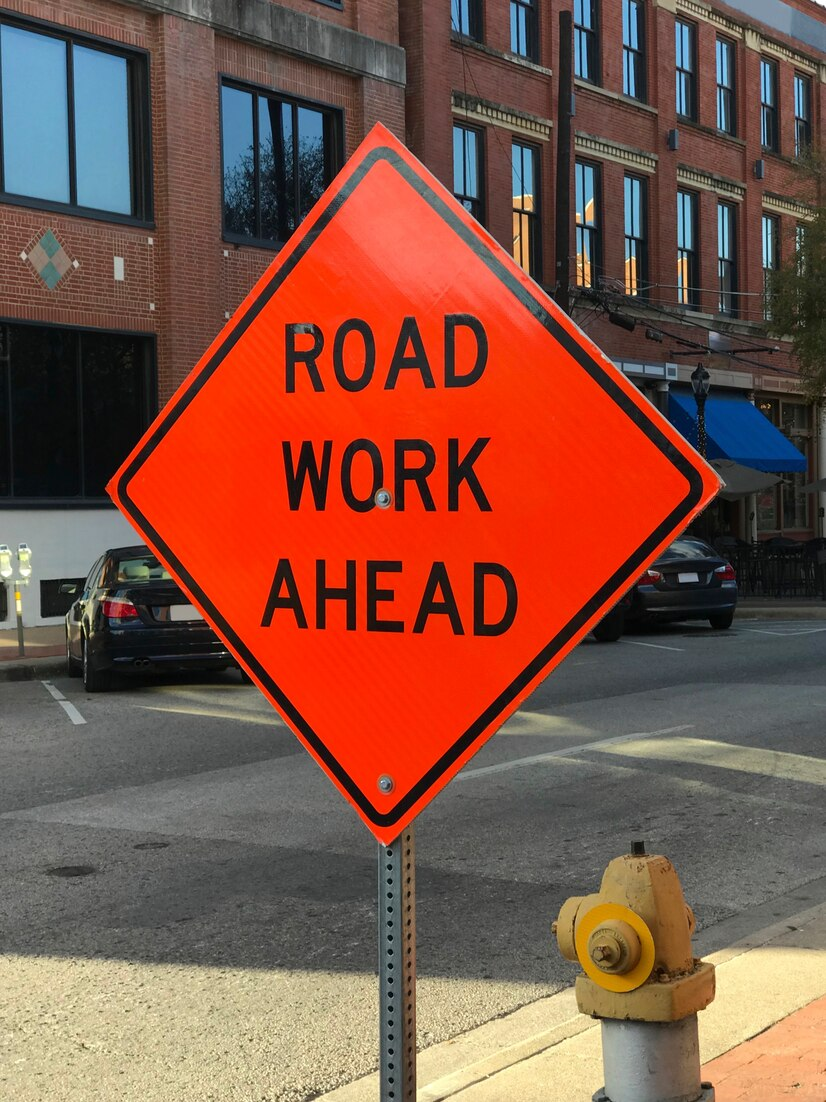 WELCOME
PLEASE BE SEATED
The meeting will start soon.
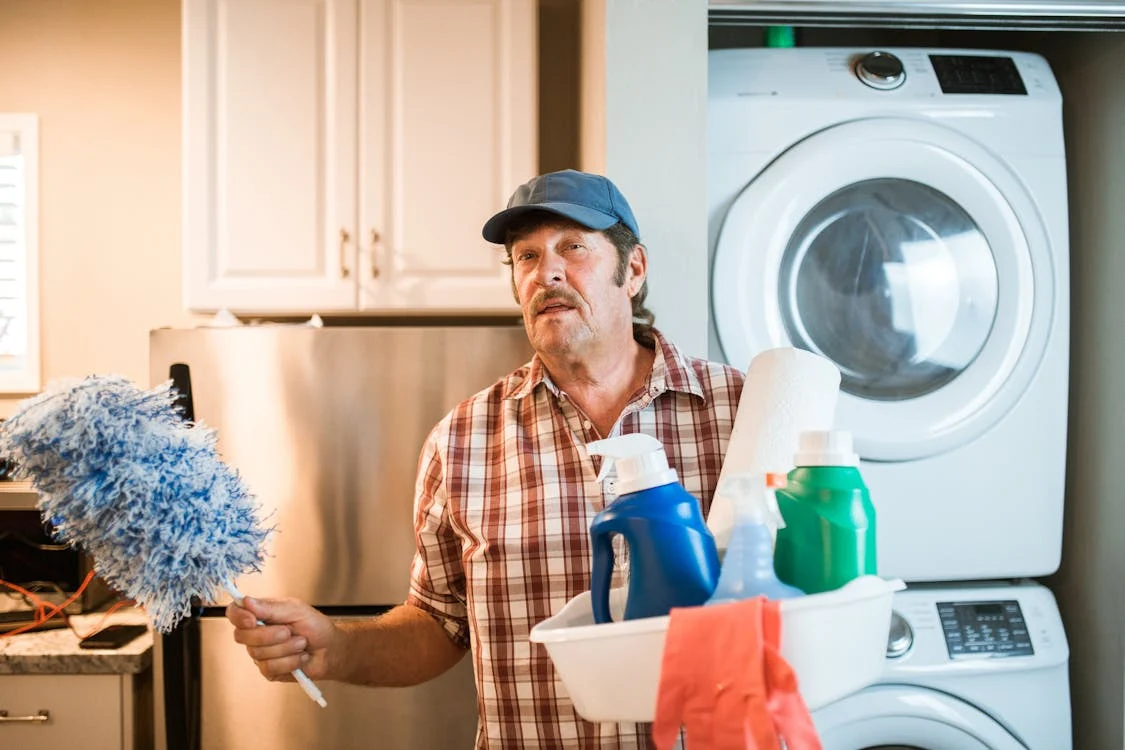 Welcome to the Cherokee Rd Traffic Safety     Improvements Discussion
HOUSE KEEPING ITEMS & INTROS
City of Richmond - Project Manager - Jerry Allen, PMP

We will be respectful (language, volume level, raise hand)
 Exits
 Restroom
Time – Presentation, then break to view boards and discuss, close around 7pm, and submit meeting feedback. 

Timmons Group, Inc. – Design Engineer - Chris Kiefer, PE, Assoc. DBIA
Council President Introduction - The Honorable     Kristen M. Nye
Liaison Timmy Siverd - Timmy.Siverd@rva.gov
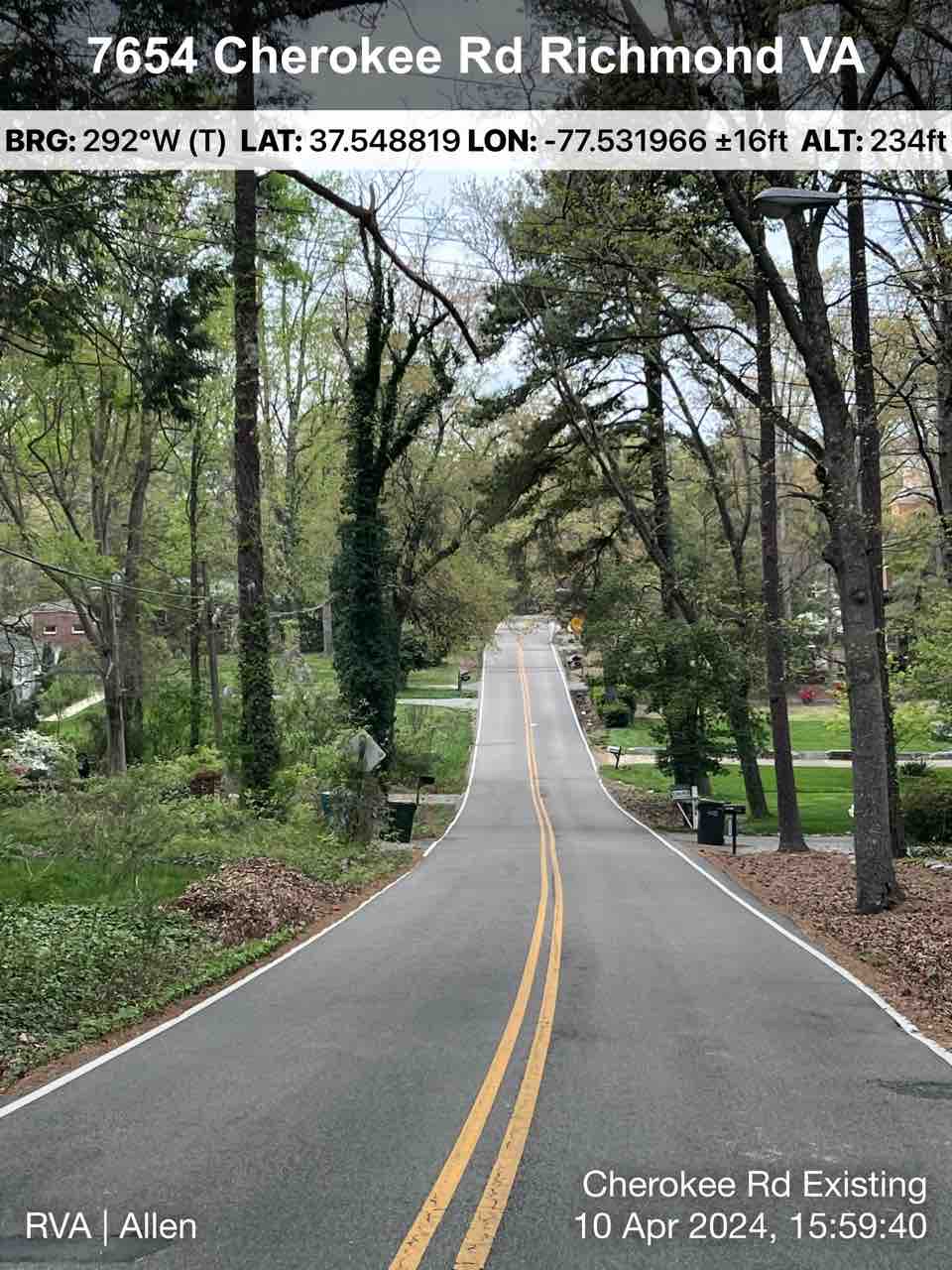 Traffic Safety ImprovementsCherokee Rd.(Forest Hill Ave to N. Huguenot Rd.)
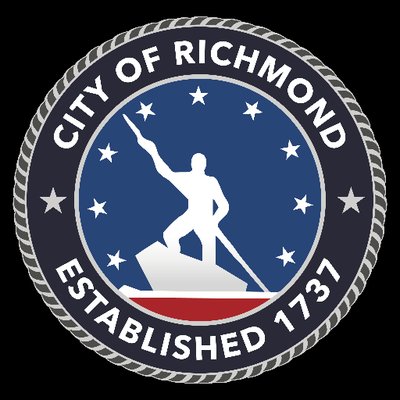 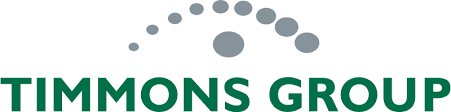 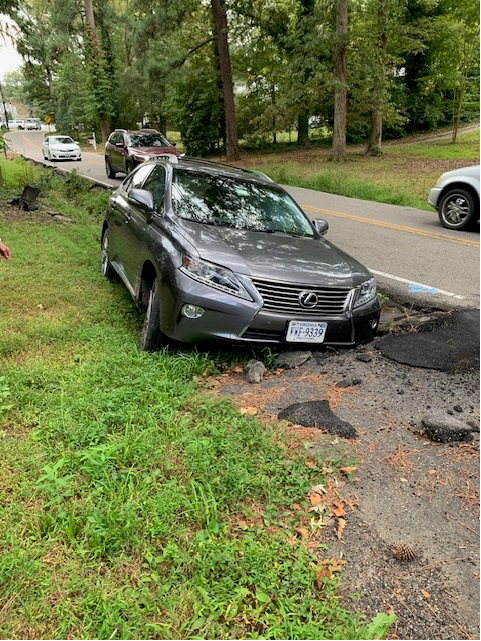 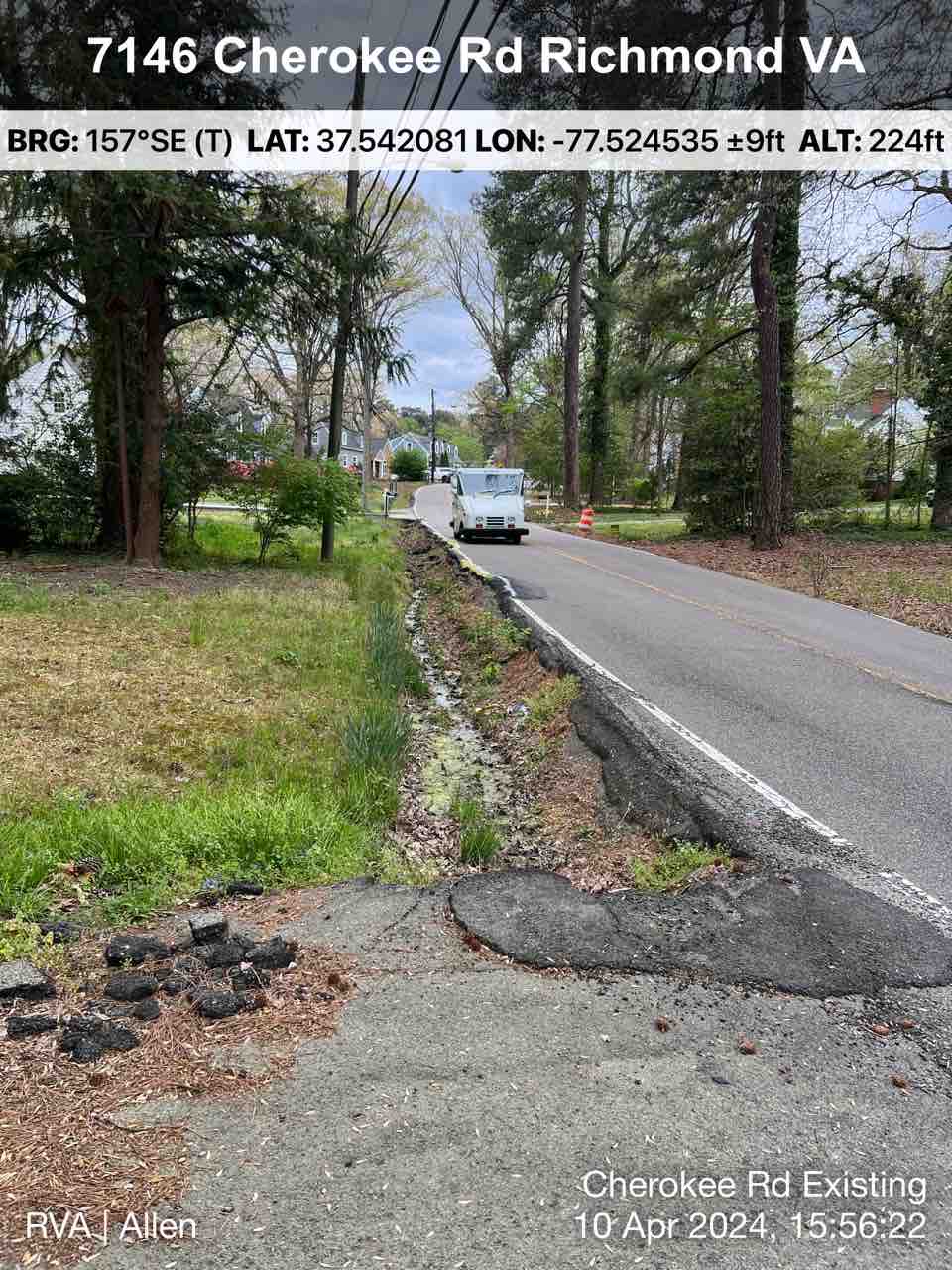 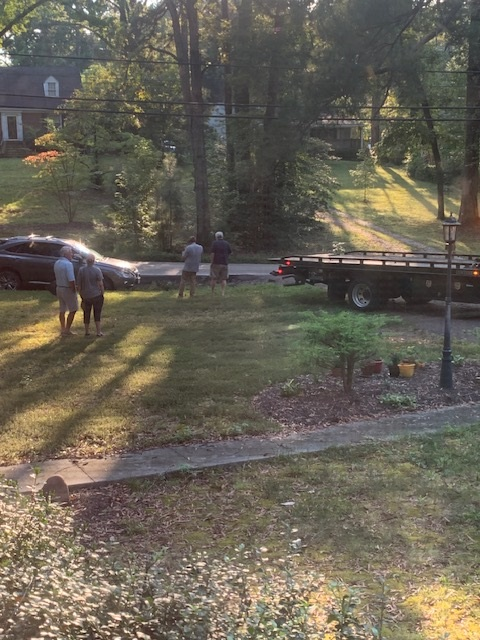 VDOT Crash Data January 2016 to July 2024
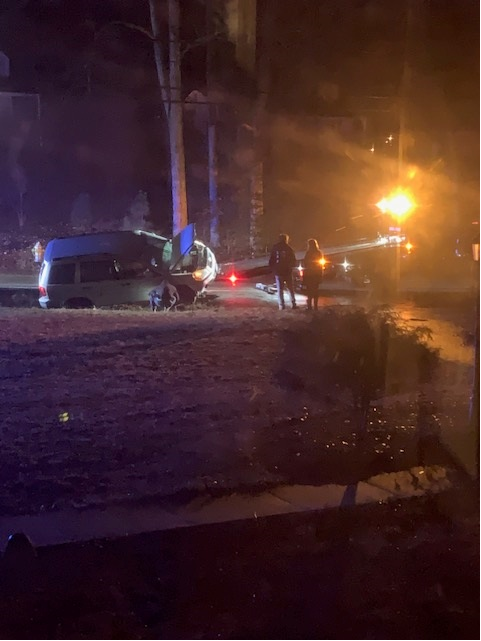 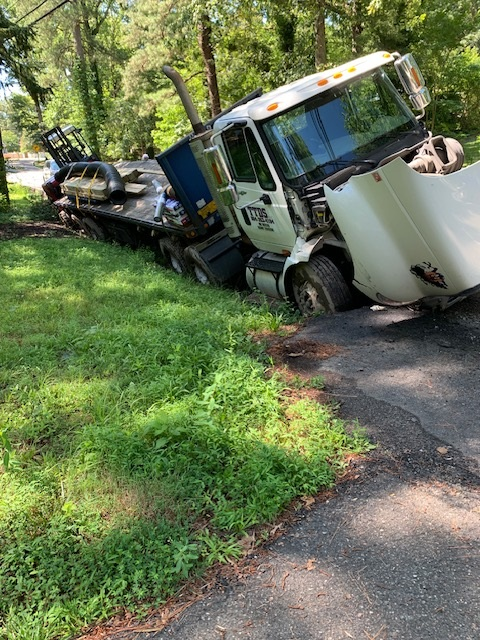 The intent of this project is to provide a safer street for drivers, pedestrians, and cyclist while limiting the impact to residents as much as possible. 
There will be an impact (the give); money, construction, right-of-way needs. 
There will be a benefit (the take); safer road for residents and through-drivers, safer for pedestrians, less vehicle damage, more time for residents to take care of personal matters instead of pulling a car out of a ditch, and subjectively more aesthetically pleasing. 
To share the four options currently being considered
To gather input and suggestions from the public
Collect opinions and comments on the four options
Brass Tacks: Identify the Project & Agenda
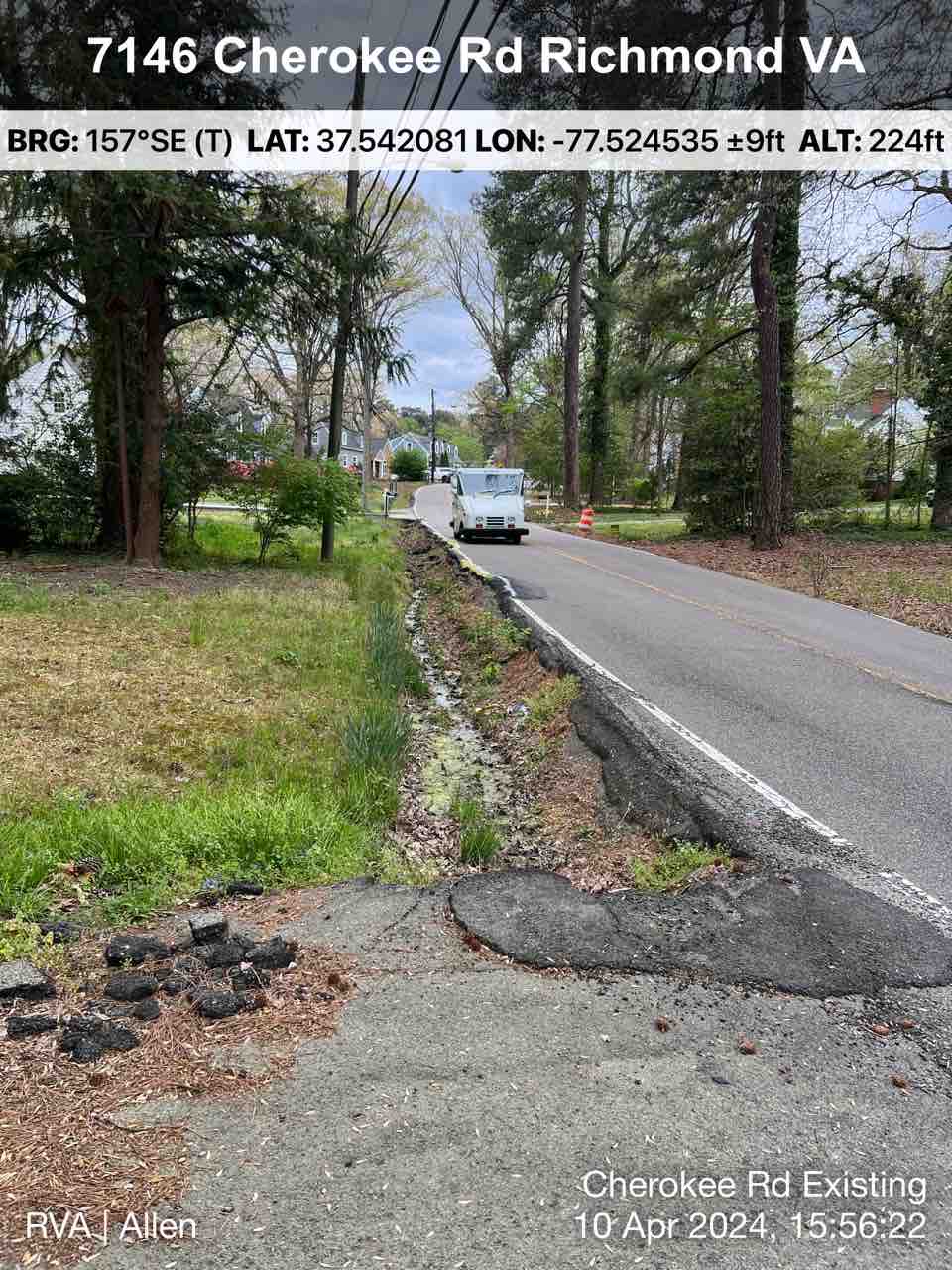 THE FOUR OPTIONS
Option 1
Two 10’ travel lanes with 4’ shoulder on both sides

Option 2
Two 10’ travel lanes with 4’ shoulder on both sides, 5’ sidewalk on one side behind the ditch. (Photo comparison provided)

Option 3
Two 10’ travel lanes with 4’ shoulder on one side and an 8’ multi-use shoulder on the other side with ditches relocated. 
 
Option 4
Curb and gutter on both sides (24’ F/C to F/C) and a 5’ sidewalk on one side. (Photo comparison provided)
Pedestrian safety – visibility, away from moving vehicles, ADA/PROWAG, lighting at crossings, etc. 
Motorist safety – speed, curves, headlights in sags and curves, etc. 
Equitable access for pedestrians and cyclist
Crash data – runoffs and deaths 
Current integrity of roadway – collapsing at “shoulders”
Drainage – sufficient for increased rainfall?
Lighting in crest and sags
Right-of-way impact
Costs
You tell us…
Things to consider…
Timmons Group, Inc Presents
Principal – Transportation Design Group Leader
Chris Kiefer, PE, Assoc. DBIA

Website: www.timmons.com 

An efficient and high-quality design consultant who has been in the business for many years and has a great relationship with their stakeholders in the community.
Option 1 Comparison - Improvements
Existing Condition
Option 1 Condition
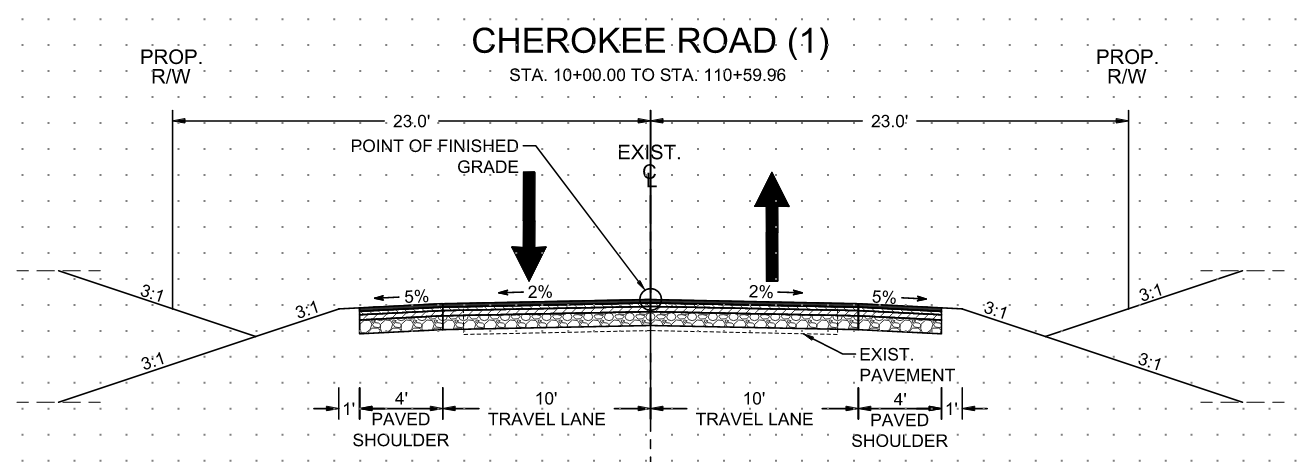 Option 1 Estimated Costs per Phase
Total Costs                                                               $9,950,000

Preliminary Engineering (Design)                        $1,040,000

Right-of-Way                                                           $2,970,000

Construction                                                           $5,940,000
Option 1 Right-of-Way: Potential Impacts
Option 2 Comparison - Improvements
Existing Condition
Option 2 Condition
Option 2 Estimated Costs per Phase
Total Costs                                                               $13,370,000

Preliminary Engineering (Design)                        $1,360,000

Right-of-Way                                                           $4,260,000

Construction                                                           $7,750,000
Option 2 Right-of-Way: Potential Impacts
Option 3 Comparison - Improvements
Existing Condition
Option 3 Condition
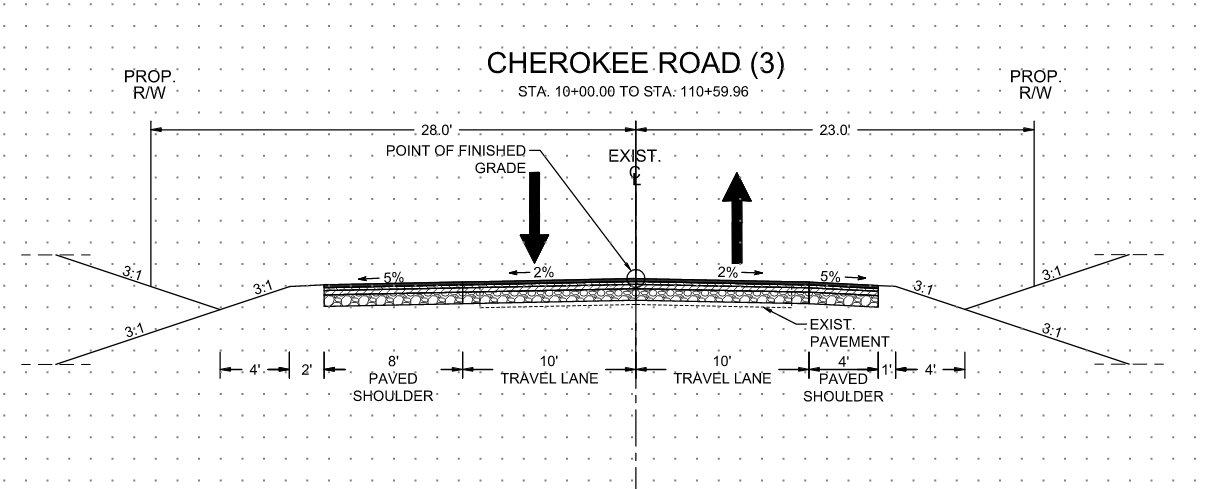 Option 3 Estimated Costs per Phase
Total Costs                                                               $11,820,000

Preliminary Engineering (Design)                        $1,200,000

Right-of-Way                                                           $3,770,000

Construction                                                           $6,850,000
Option 3 Right-of-Way: Potential Impacts
Option 4 Comparison - Improvements
Existing Condition
Option 4 Condition
Option 4 Estimated Costs per Phase
Total Costs                                                               $18,450,000

Preliminary Engineering (Design)                        $2,780,000

Right-of-Way                                                           $3,010,000

Construction                                                           $12,660,000
Option 4 Right-of-Way: Potential Impacts
1 (now)
Survey ONE pertains to feedback for this meeting only. 
Please submit feedback for this meeting via the QR Code on the brochure or utilize a hard copy Comment Sheet (available upon request) to be mailed to City Hall.
There are TWO SurveysNow-and-Later
2 (later)
Survey TWO will involve selection of a design option and will be mailed out to each property and be addressed to the owner. 
Survey results will be due in by October 25, 2024.
The City will take this feedback into consideration when selecting a design option.
Before we break… QUESTIONS for the group?
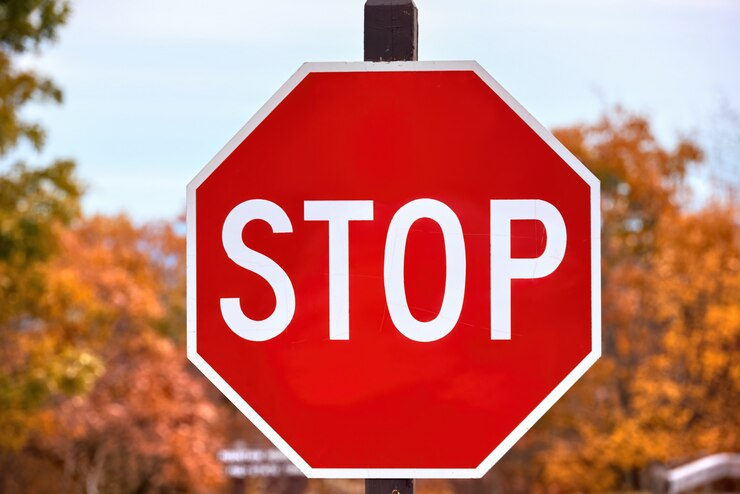 Thank you for viewing this presentation. Please stay, review displays, and meet with staff.